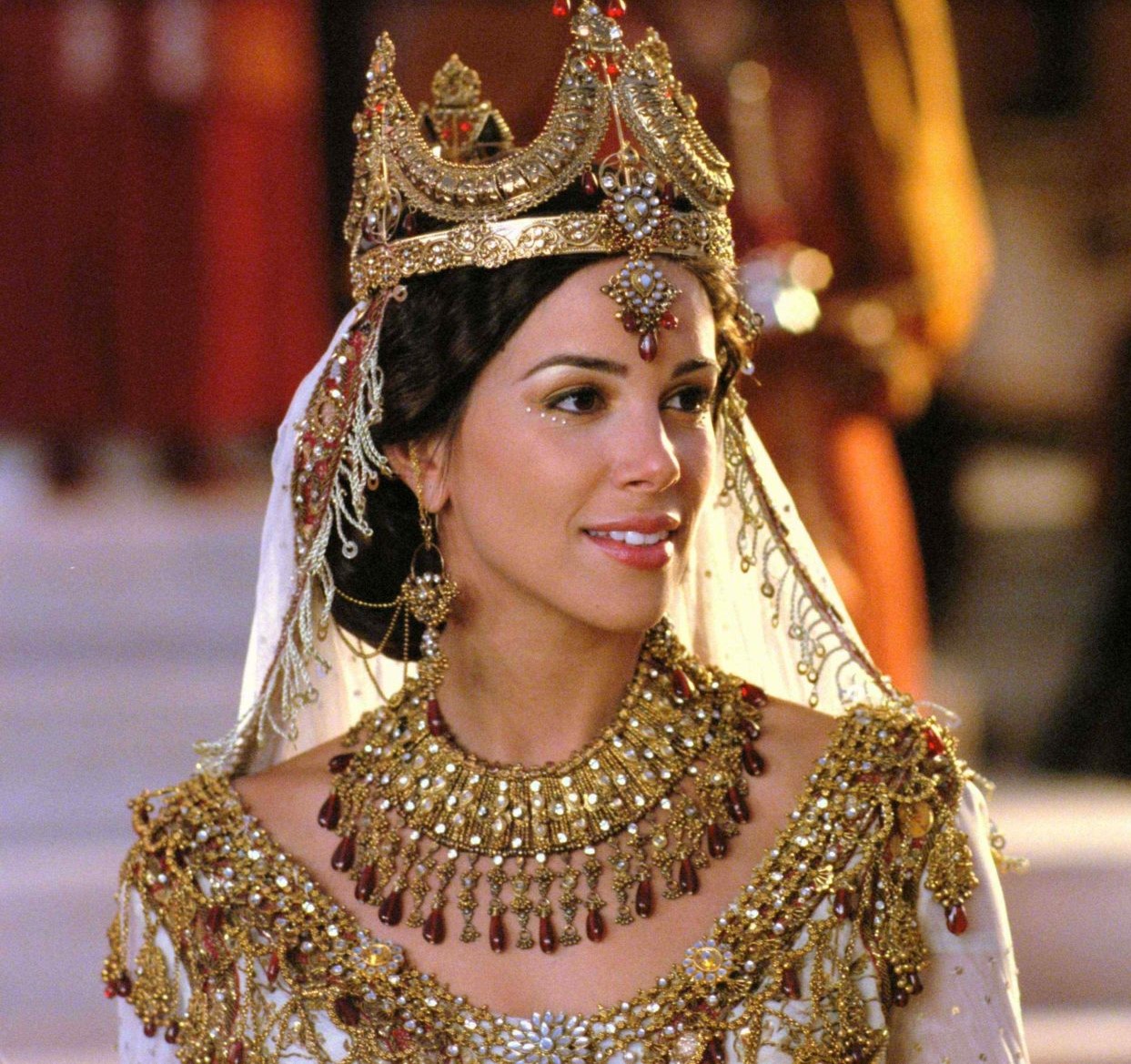 Lessons Learned fromEsther
Esther 2:5-9
Richie Thetford									              www.thetfordcountry.com
Key Verse
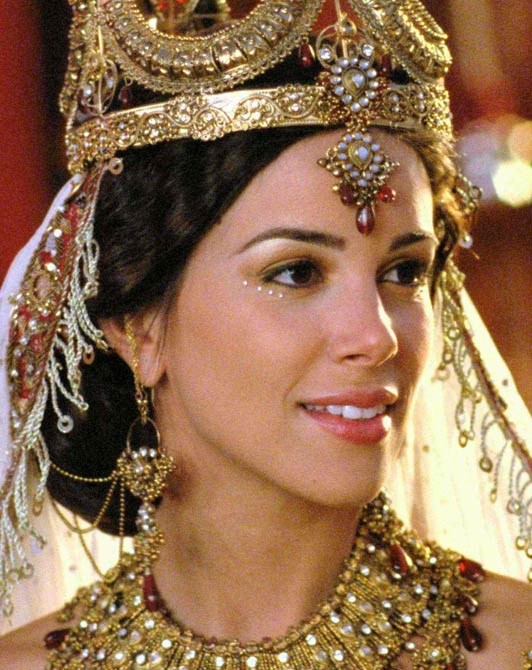 And Mordecai told them to answer Esther: “Do not think in your heart that you will escape in the king’s palace any more than all the other Jews. For if you remain completely silent at this time, relief and deliverance will arise for the Jews from another place, but you and your father’s house will perish. Yet who knows whether you have come to the kingdom forsuch a time as this?”Esther 4:13-14
Richie Thetford									              www.thetfordcountry.com
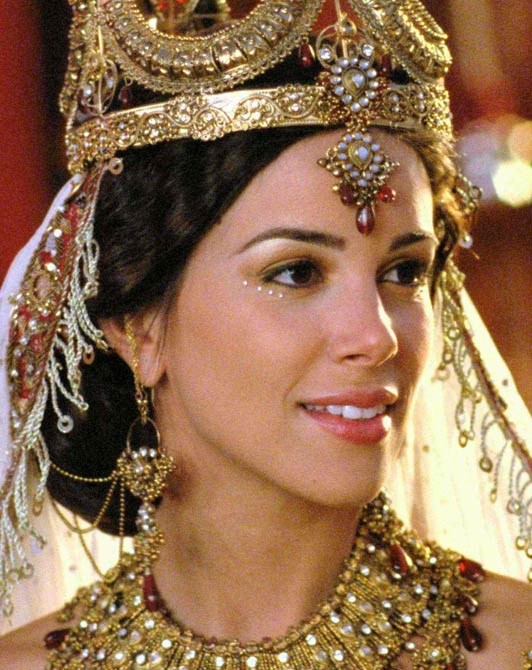 Story of the Book of Esther
Vashti’s downfall
(chapter 1)
Esther’s selection and marriage
(2:1-20)
Mordecai’s service to the king
(2:21-23)
Haman’s promotion and plot
(chapter 3)
Richie Thetford									              www.thetfordcountry.com
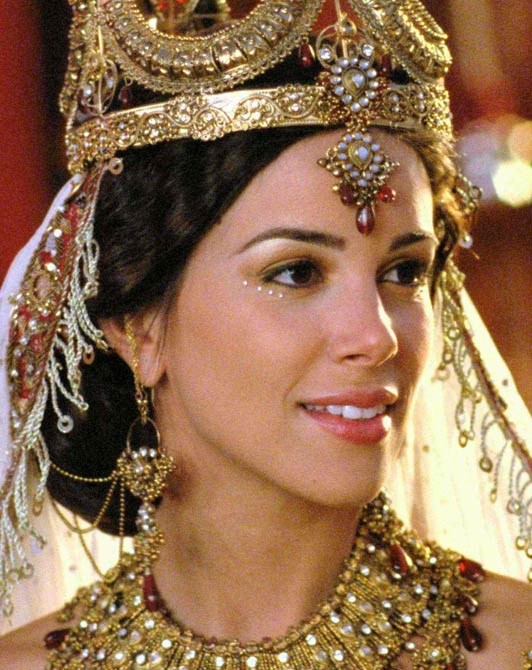 Story of the Book of Esther
Proclamation of destruction
(4:1-14)
Esther’s plan begun
(4:15-5:8)
Haman’s plan against Mordecai
(5:9-14)
Honor of Mordecai
(6:1-14)
Richie Thetford									              www.thetfordcountry.com
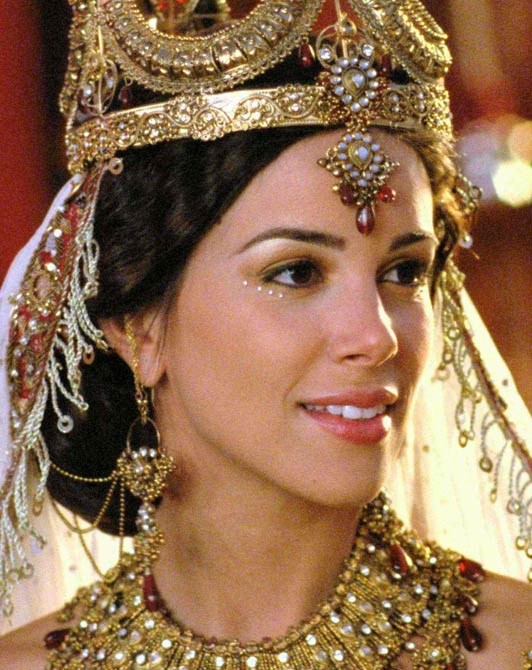 Story of the Book of Esther
Esther’s plan completed
(7:1-10)
Salvation of Mordecai and the Jewish people
(8:1-17)
Jewish victory over their enemies
(9:1-16)
Richie Thetford									              www.thetfordcountry.com
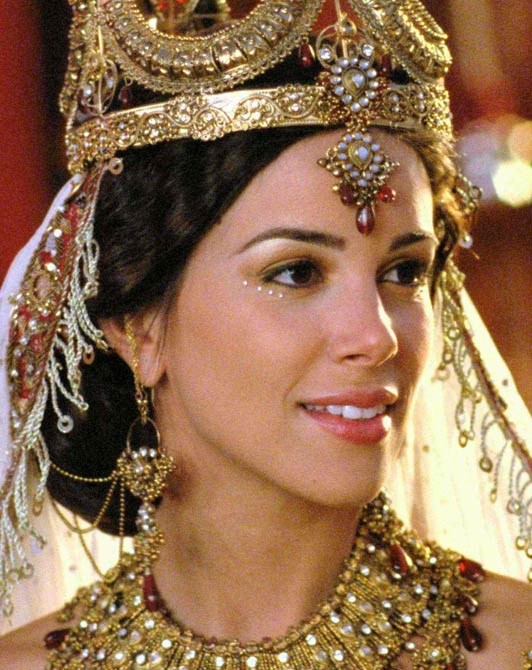 Story of the Book of Esther
Celebration of their victories
(9:17-32)
Mordecai’s notoriety
(10:1-3)
Richie Thetford									              www.thetfordcountry.com
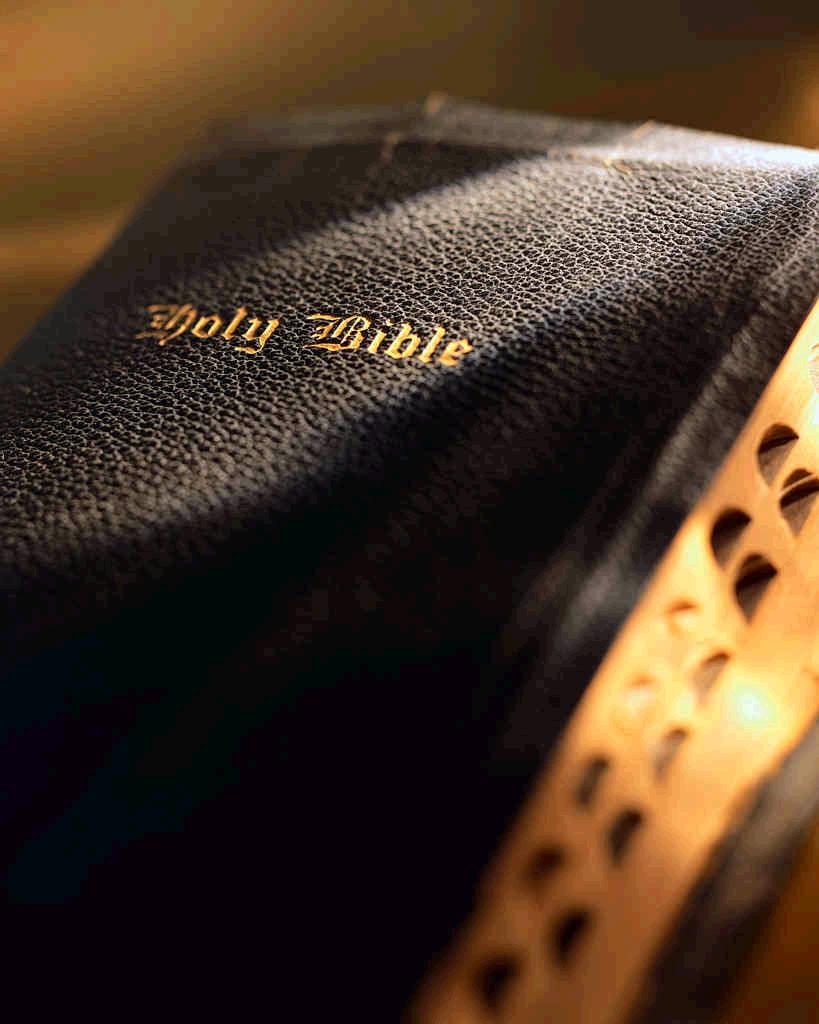 Lessons Learnedfrom the book ofEsther
God can use evil men to accomplish good things for His people
Romans 8:28
Courage is a virtue worth rewarding
2 Timothy 1:7-8
Richie Thetford									              www.thetfordcountry.com
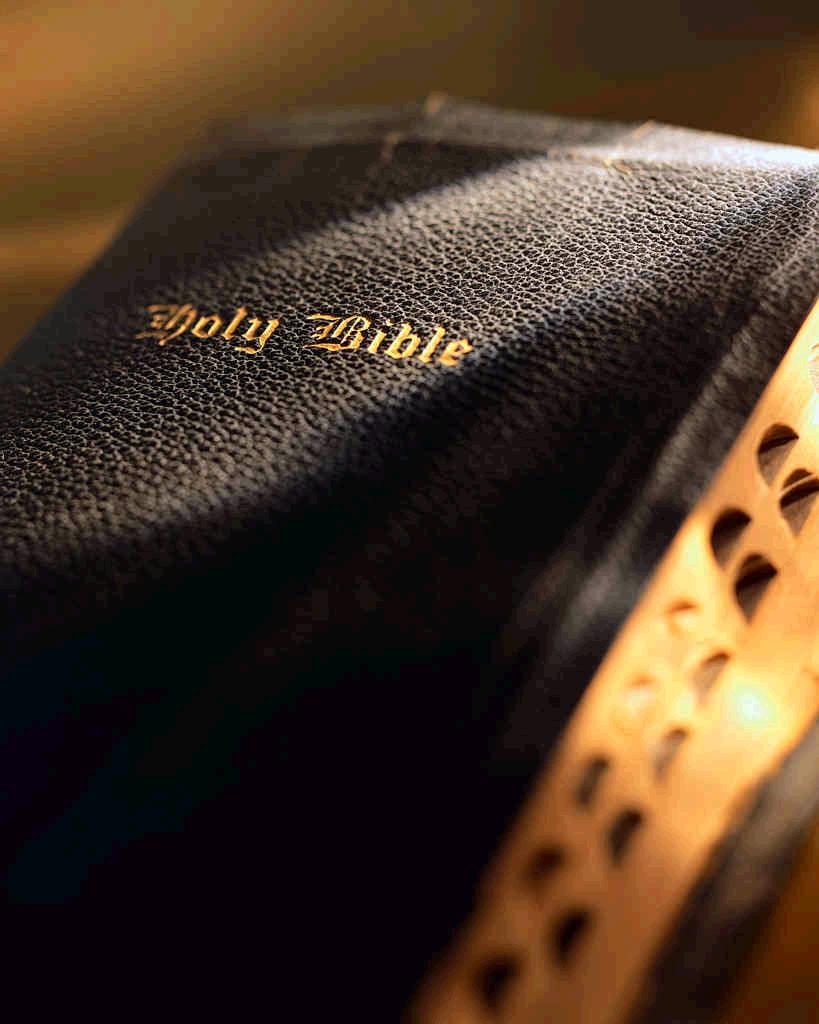 Lessons Learnedfrom the book ofEsther
Pride goes before destruction
Proverbs 16:18
Anger does nothing but build our own gallows
Ephesians 4:31
Richie Thetford									              www.thetfordcountry.com
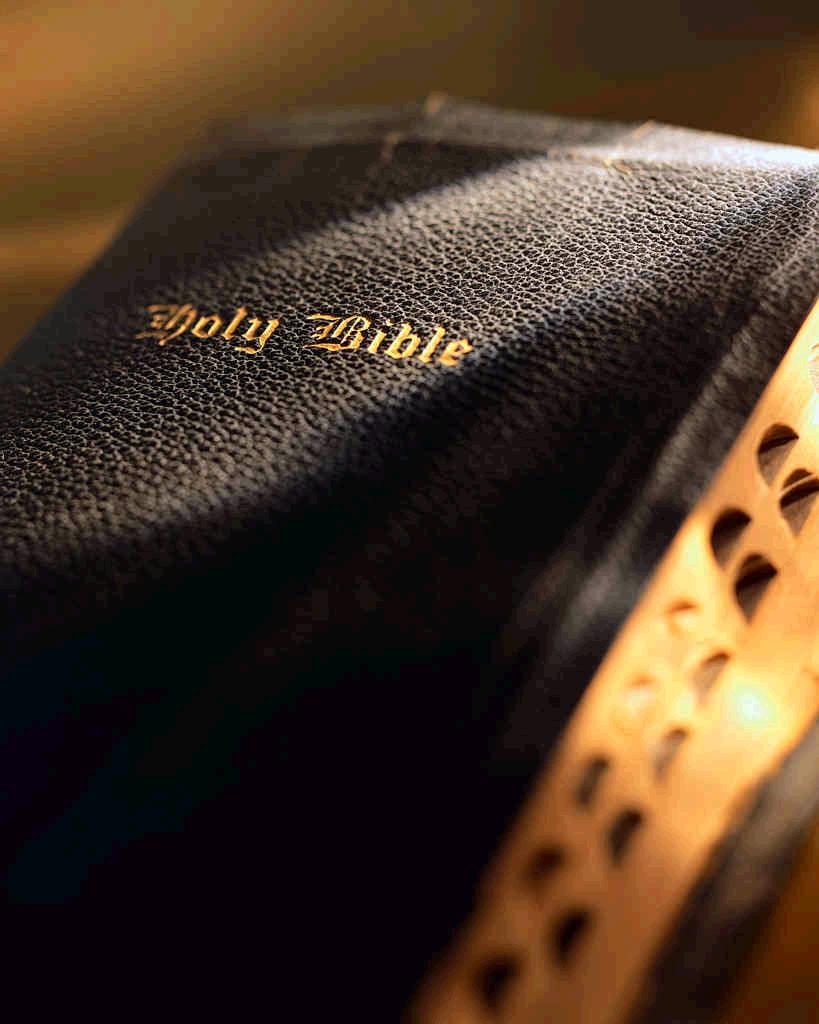 Lessons Learnedfrom the book ofEsther
God takes care of His people
Hebrews 13:5-6
Practical lessons noted fromthe book of Esther
God always takes care of His people– we are God’s people today!
Richie Thetford									              www.thetfordcountry.com